Chapter 04
Intermediate SQL
4.1
Join Expressions
Join Expressions
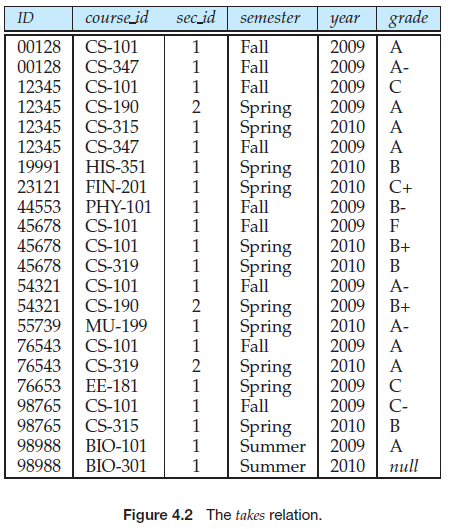 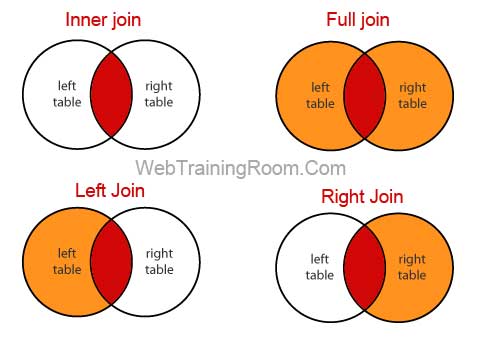 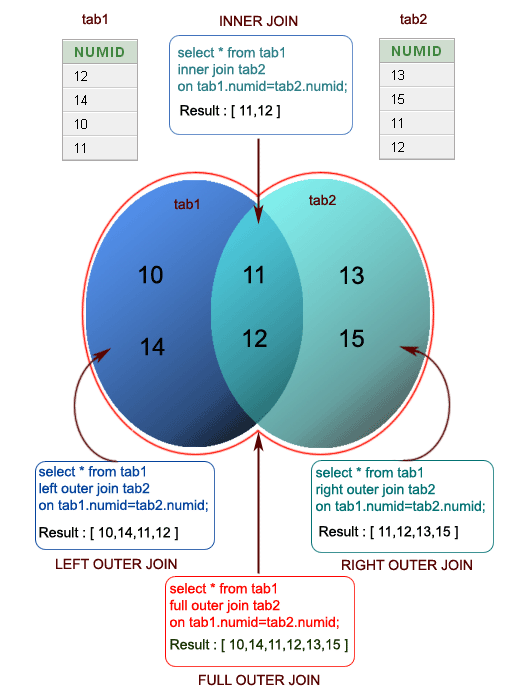 Join Expressions
Select * 
From student natural join takes
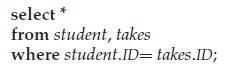 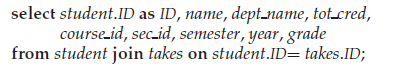 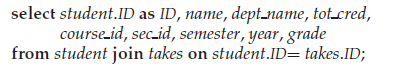 [Speaker Notes: select * 
from student join takes
on student.id=takes.id]
Why do we need on condition
There are two good reasons for introducing the on condition.

First, for a kind of join called an outer join, on conditions do behave in a manner different from where conditions.

Second, an SQL query is often more readable by humans if the join condition is specified in the on clause and the rest of the conditions appear in the where clause
Outer Join
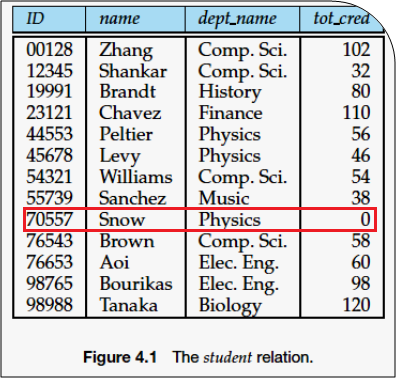 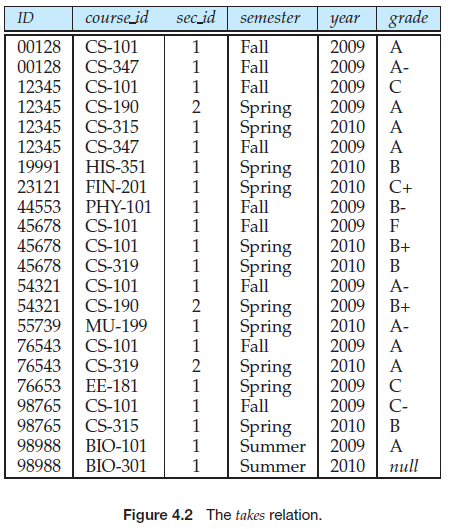 [Speaker Notes: select *
from instructor natural left outer join department

select *
from department natural left outer join  instructor




select *
from instructor natural left outer join teaches

select *
from teaches natural left outer join instructor



select department.DEPT_NAME, count(ID) 
from department left outer join instructor
on department.dept_name = instructor.dept_name
group by department.DEPT_NAME



select DEPT_NAME, count(ID) 
from department natural join instructor
group by DEPT_NAME


select department.DEPT_NAME, count(ID) 
from department inner join instructor
on department.dept_name = instructor.dept_name
group by department.DEPT_NAME]
Left outer join
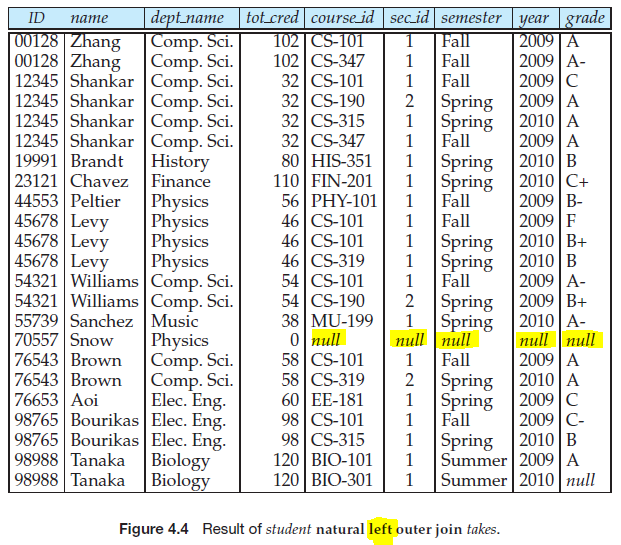 Right outer join
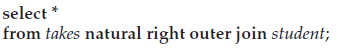 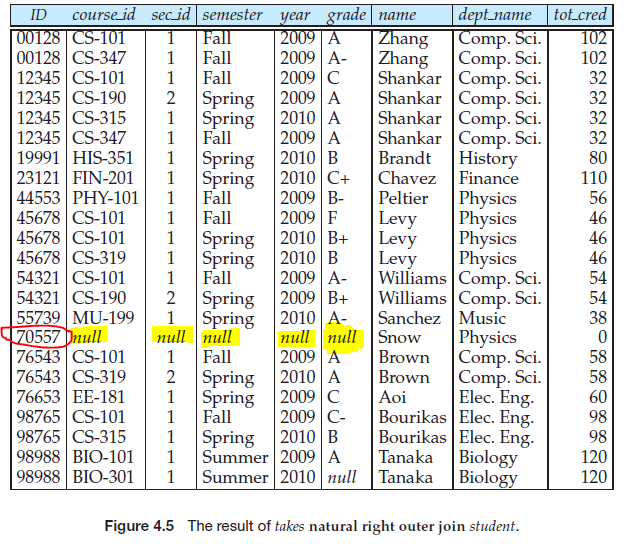 [Speaker Notes: select *
from instructor natural right outer join department

select *
from department natural right outer join  instructor]
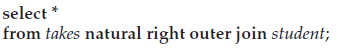 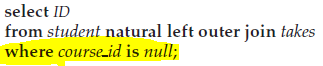 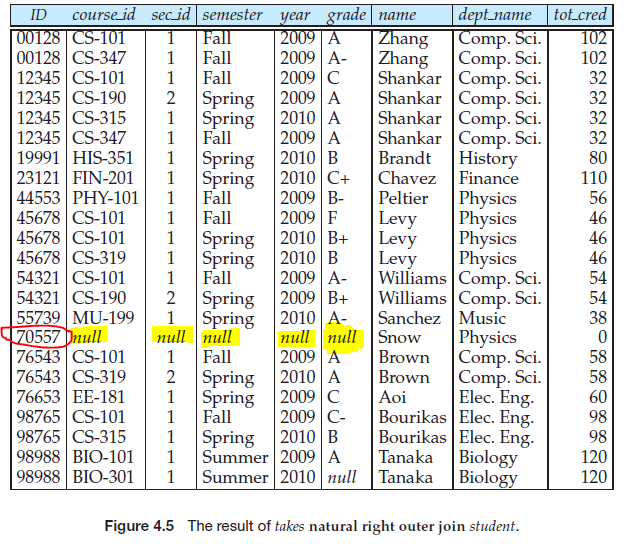 [Speaker Notes: select *
from department natural left outer join  instructor
where id is null


select *
from instructor natural left outer join department
where id is null]
الاعمدة لها نفس الاسم
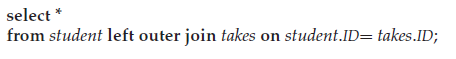 الاعمدة اذا كام لها مش نفس الاسم
Both of them have the same output
[Speaker Notes: select *
from department natural left outer join  instructor


select *
from department left outer join  instructor on department.dept_name=instructor.dept_name]
select *
from department natural full outer join  instructor

select *
from instructor natural full outer join  department

select *
from department full outer join  instructor on department.dept_name=instructor.dept_name
Full outer join
Example
Display a list of all students in the Comp. Sci. department, along with the course sections, if any, that they have taken in Spring 2009; all course sections from Spring 2009 must be displayed, even if no student from the Comp. Sci. department has taken the course section.
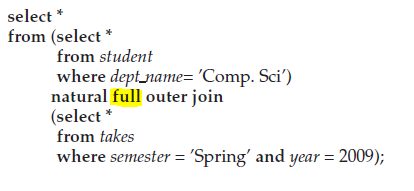 select *
from department natural inner join  instructor

select *
from instructor natural inner join  department

select *
from department inner join  instructor on department.dept_name=instructor.dept_name
Inner join
Join Types and Conditions
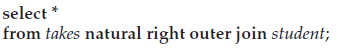 Select * 
From takes right outer join student on takes.ID = student.ID
Select * 
From takes right outer join student using (ID)